KAPOSVÁRI SZC  EÖTVÖS LORÁND MŰSZAKI TECHNIKUM ÉS KOLLÉGIUM
pályaválasztási nyílt nap 

2023. október 13.
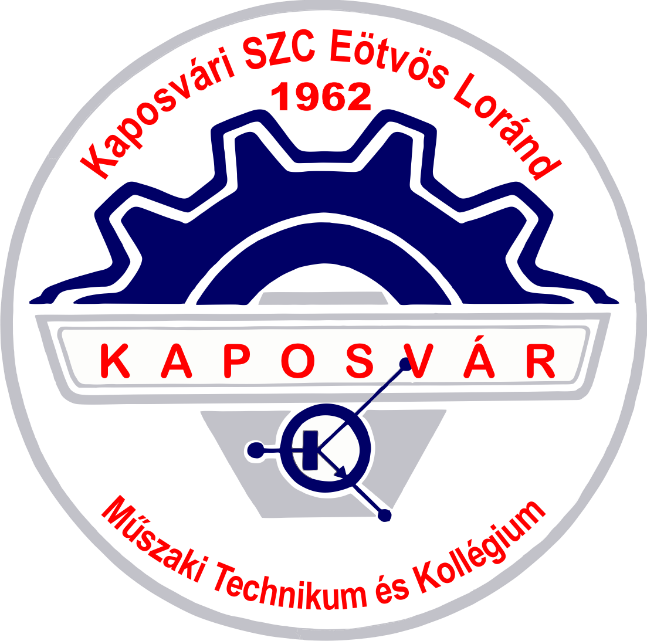 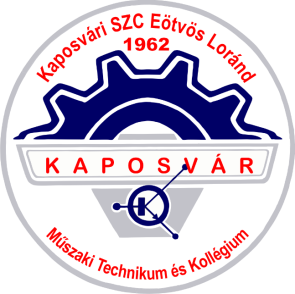 Miért válasszam a szakképzést?
Biztos elhelyezkedési lehetőségek
Jól jövedelmező álláslehetőségek
Korszerű tanműhelyek, duális képzés
Ösztöndíjrendszer, munkaszerződés, pályakezdési támogatás
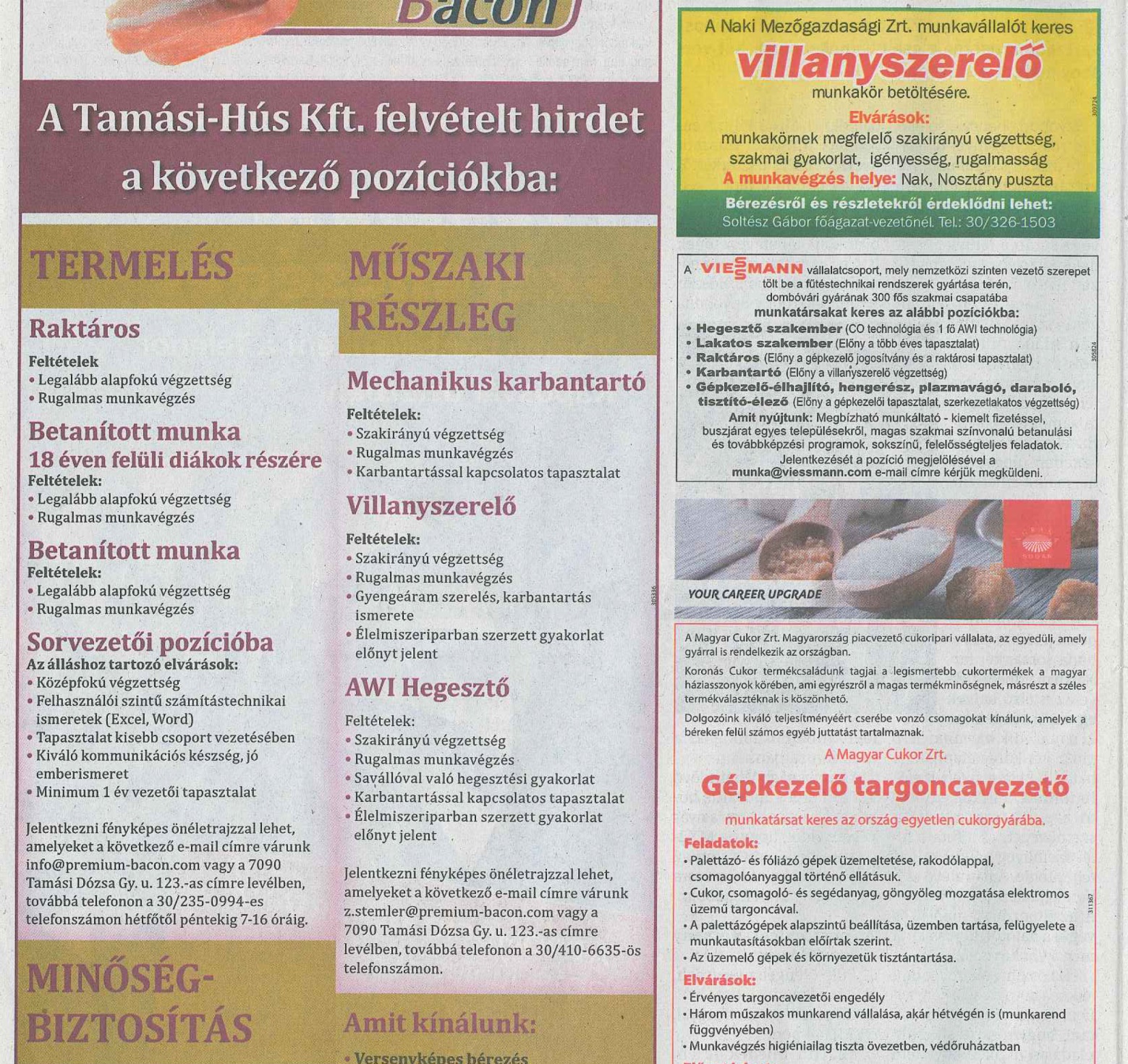 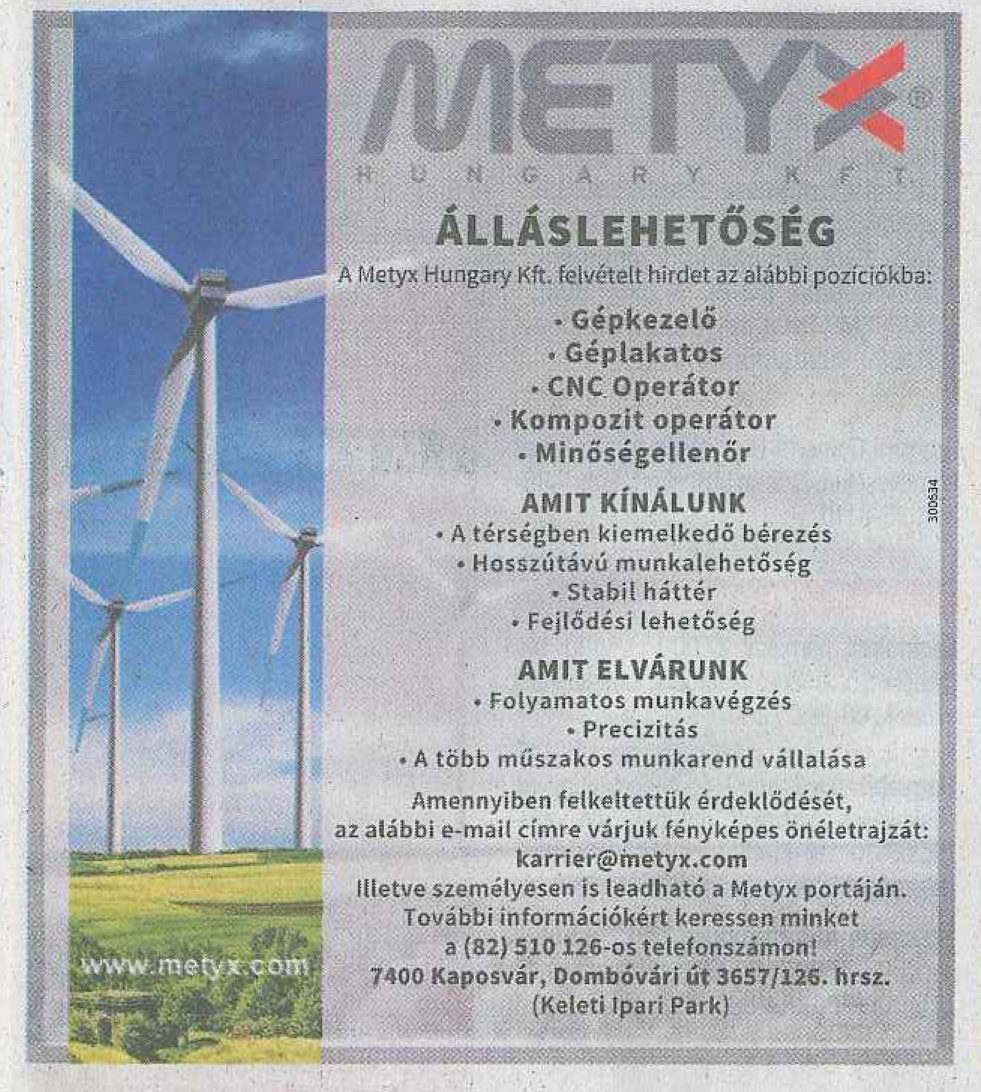 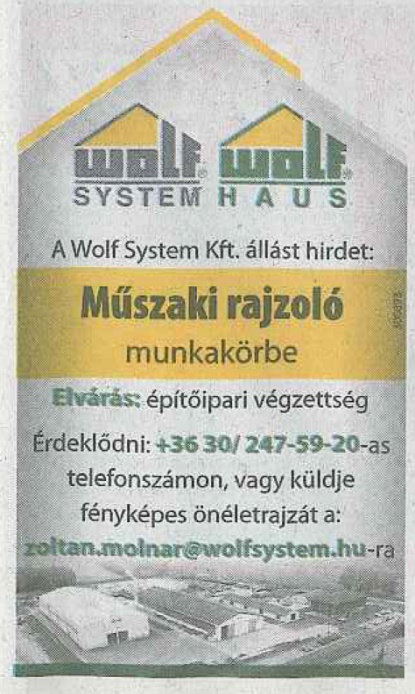 2022. év
Forrás: KSH adatok
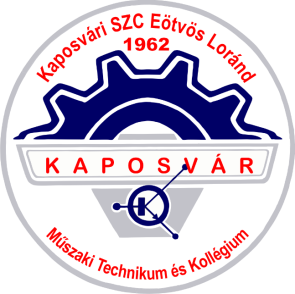 Miért válasszam a szakképzést?
Biztos elhelyezkedési lehetőségek
Jól jövedelmező álláslehetőségek
Korszerű tanműhelyek, duális képzés
Ösztöndíjrendszer, munkaszerződés, pályakezdési támogatás
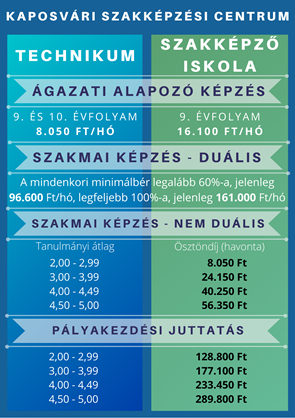 Kettő ingyenes szakma

További egy szakképesítés-ráépülés is ingyenes

25 éves korig tanulói jogviszony
Milyen képzési típusok közül választhatok?
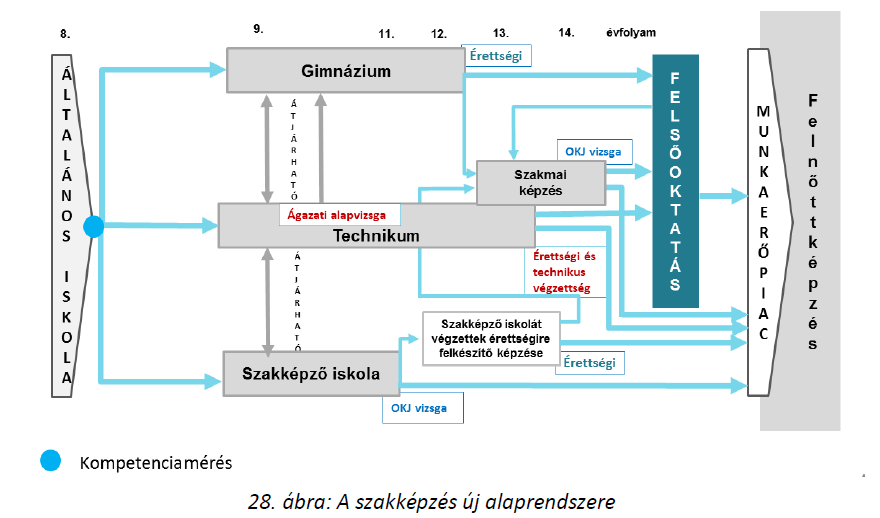 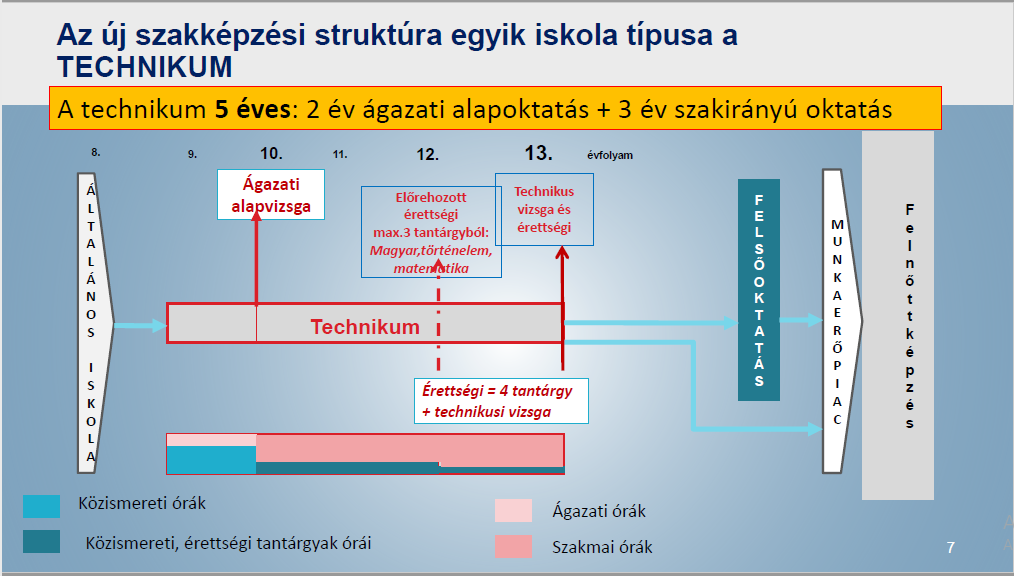 Érettségi vizsga csak 4 tárgyból van
Szakmai vizsga emelt szintű érettségi vizsgának számít
Egyenes út a szakmai felsőoktatásba
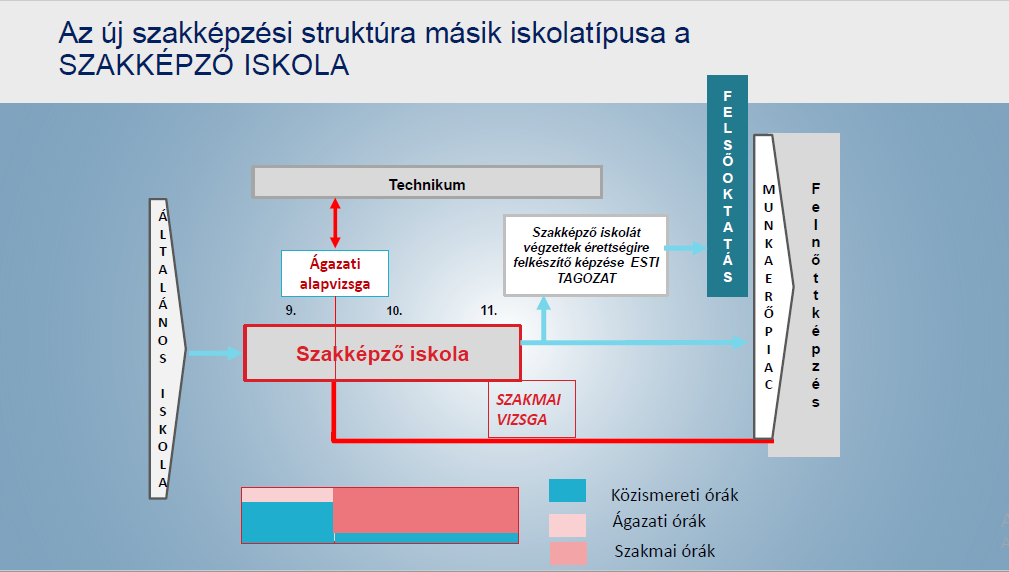 Gyakorlatorientált képzés, projektek
Képzés befejezése után 2 év alatt érettségit lehet szerezni
Technikumi képzések
Felvételi:	
hozott pontok
magyar nyelv és matematika központi írásbeli felvételi
testnevelés gyakorlati vizsgálat és motivációs elbeszélgetés
egészségügyi alkalmassági vizsgálat
Technikumi képzések
Felvételi:	
hozott pontok
egészségügyi alkalmassági vizsgálat
Technikumi képzések
Felvételi:	
hozott pontok
egészségügyi alkalmassági vizsgálat
Technikumi képzések
Felvételi:	
hozott pontok
egészségügyi alkalmassági vizsgálat
Technikumi képzések
Felvételi:	
hozott pontok
egészségügyi alkalmassági vizsgálat
Technikumi képzések
Felvételi:	
hozott pontok
egészségügyi alkalmassági vizsgálat
Szakképző iskolai képzések
Felvételi:	
hozott pontok
egészségügyi alkalmassági vizsgálat
Szakképző iskolai képzések
Felvételi:	
hozott pontok
egészségügyi alkalmassági vizsgálat
Szakképző iskolai képzések
Felvételi:	
hozott pontok
egészségügyi alkalmassági vizsgálat
Felvételi eljárás - technikum
Rendészet és közszolgálat, honvédelem ágazat:	
hozott pontok
magyar nyelv és matematika központi írásbeli felvételi
testnevelés gyakorlati vizsgálat és motivációs elbeszélgetés
egészségügyi alkalmassági vizsgálat
Műszaki ágazatok:	
hozott pontok
egészségügyi alkalmassági vizsgálat
Felvételi eljárás – szakképző iskola
Minden ágazatban:
	
hozott pontok
egészségügyi alkalmassági vizsgálat
Kollégiumi ellátás biztosított
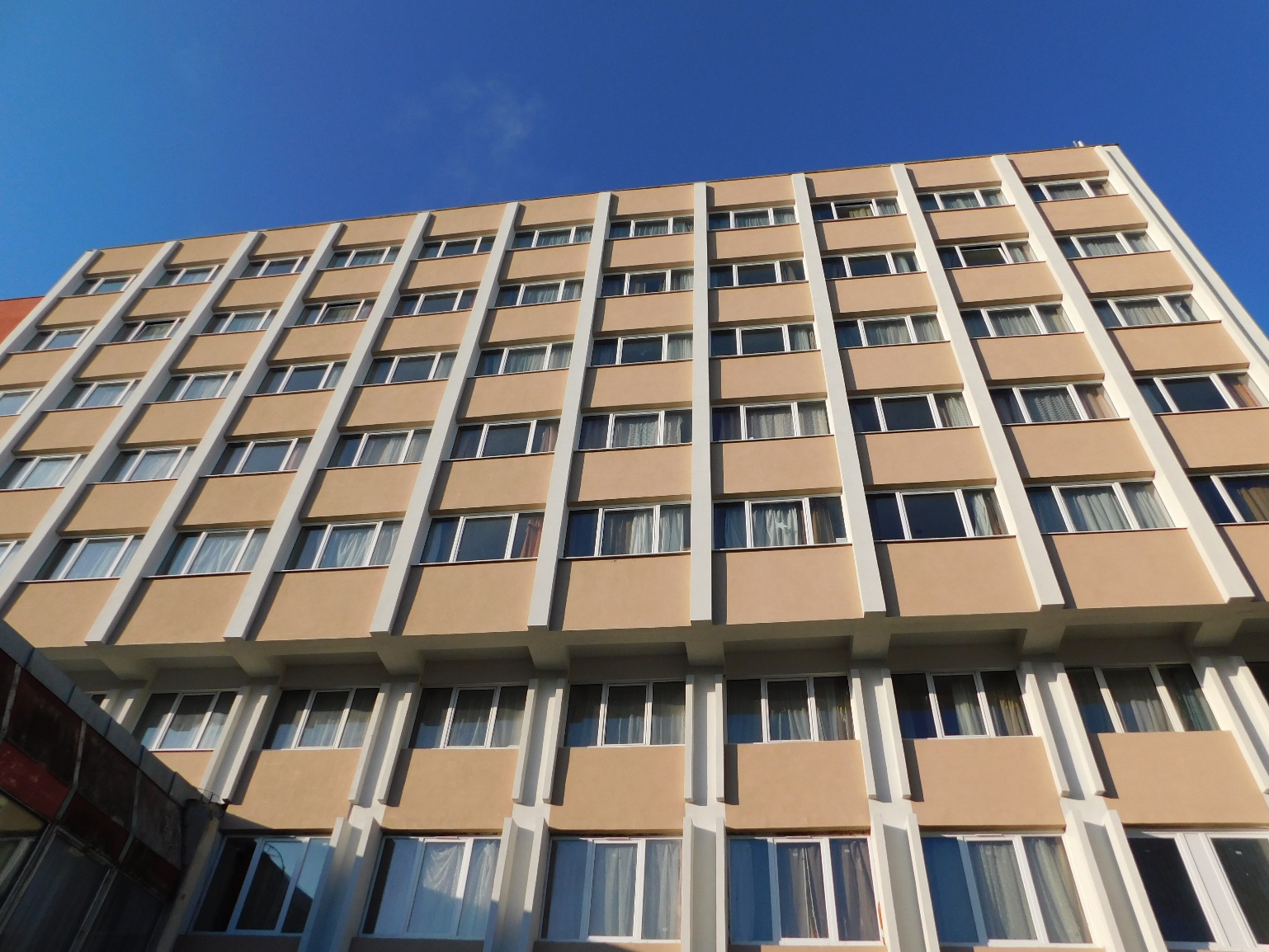 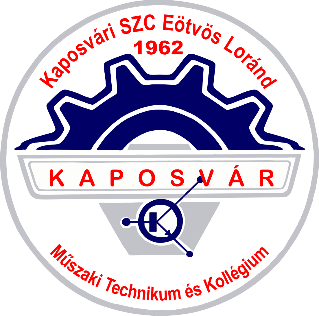 Intézményünk
Akkreditált Kiváló Tehetségpont
Az Oktatási Hivatal Bázisintézménye
Language Cert partnerintézmény
Ford Karrierprogram intézménye
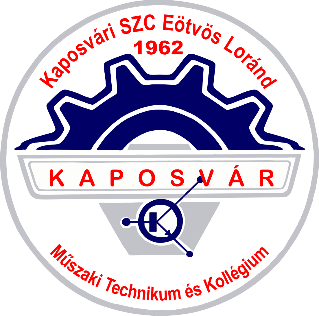 Intézményünk
ERASMUS programok
Színes diákprogramok
Rendszeres szakmai programok
Projektnapok
ERASMUS programok
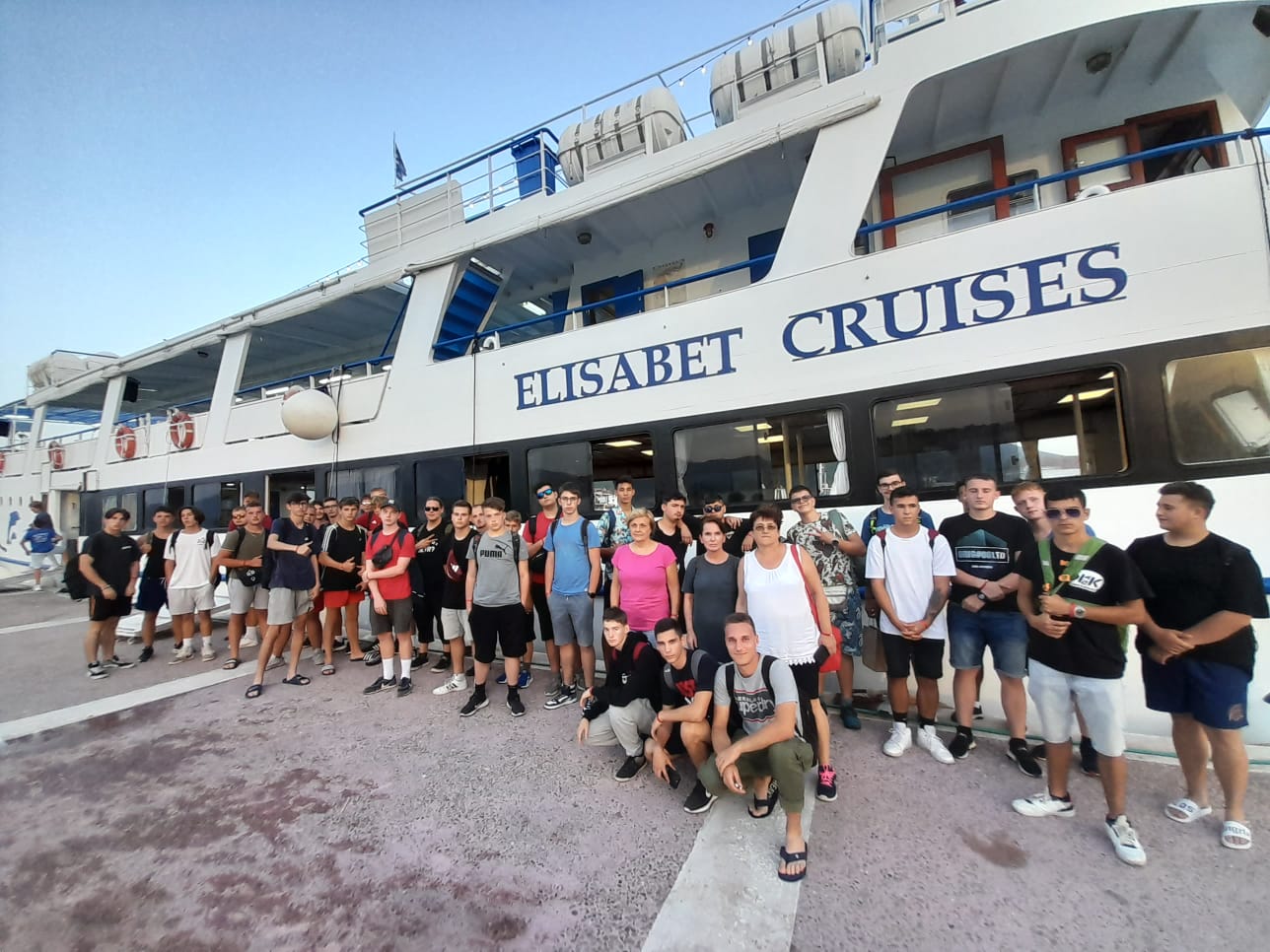 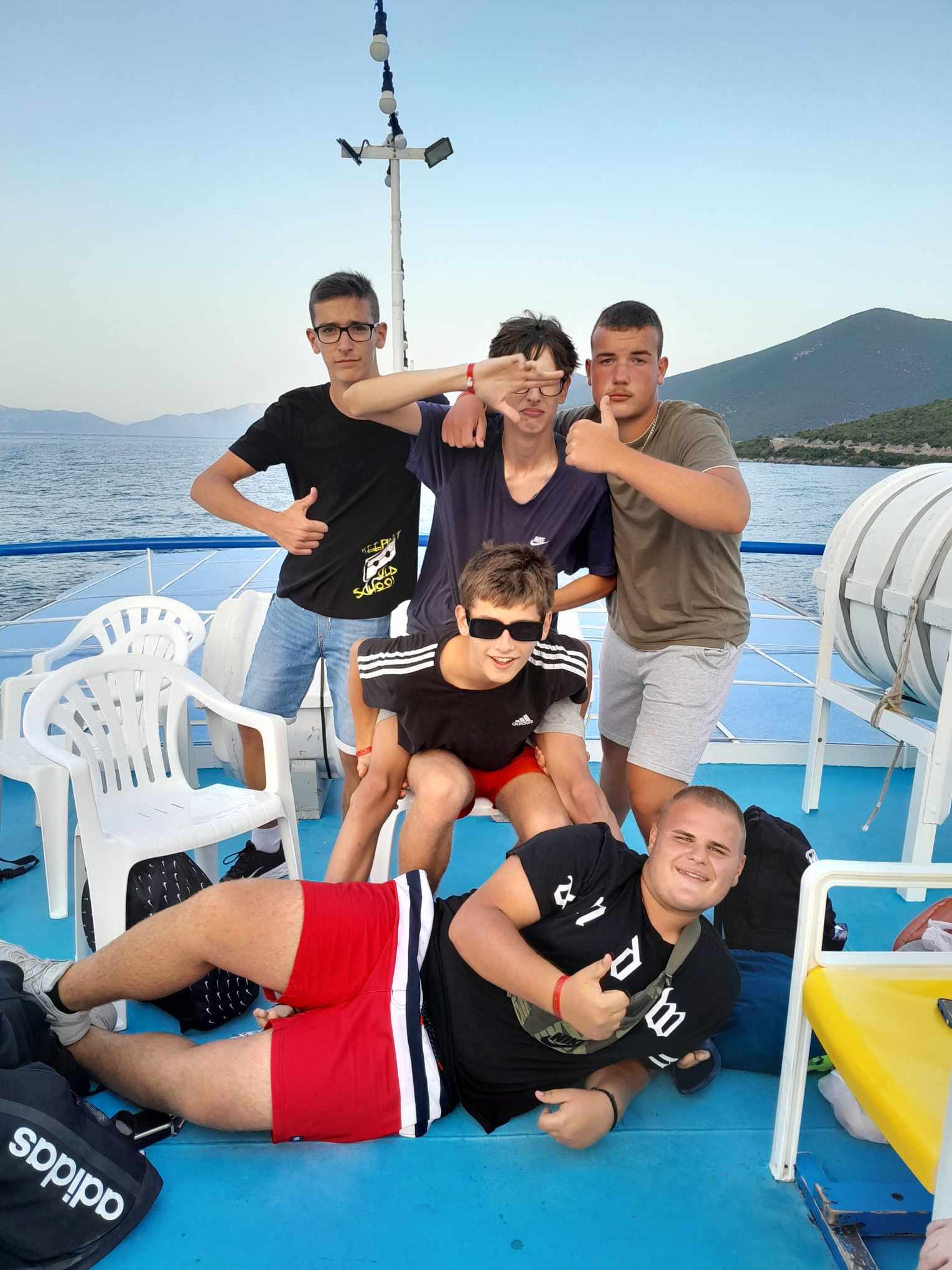 ERASMUS programok
Színes diákprogramok
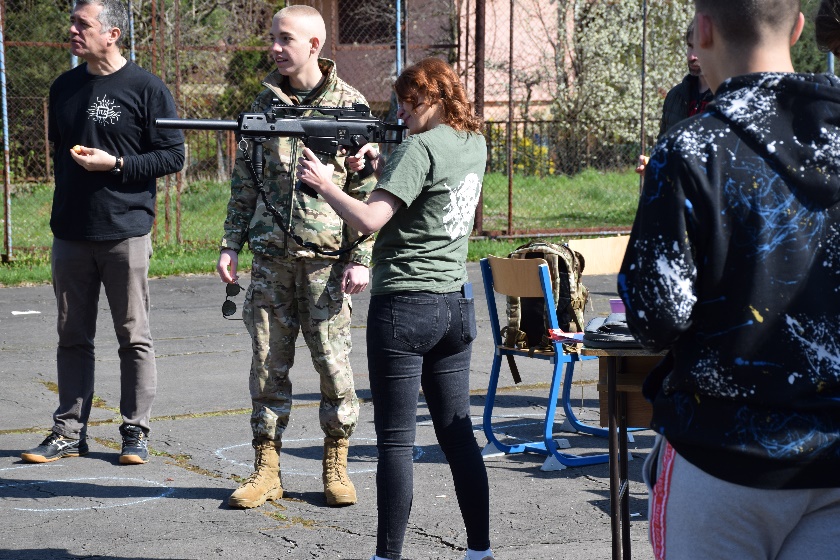 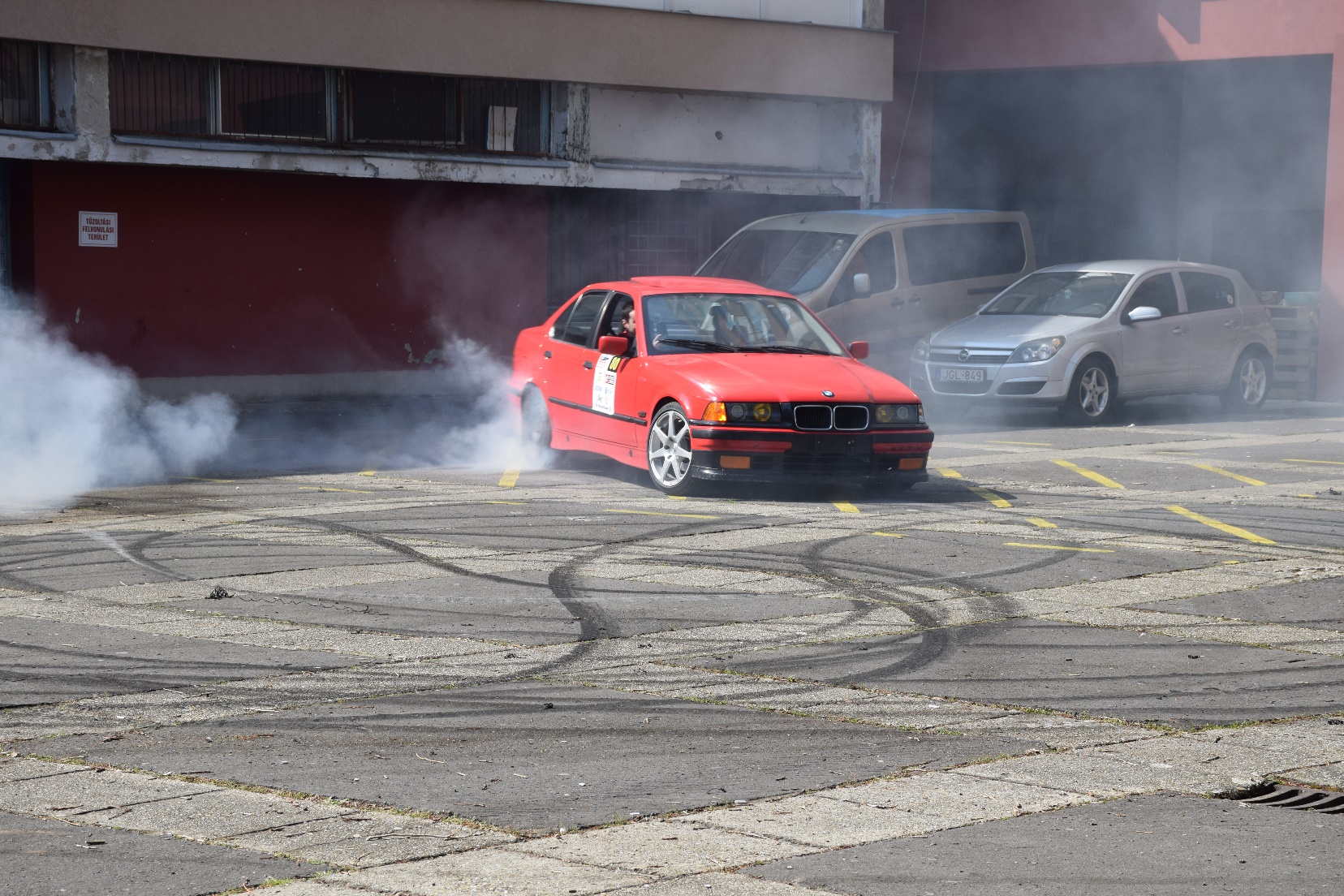 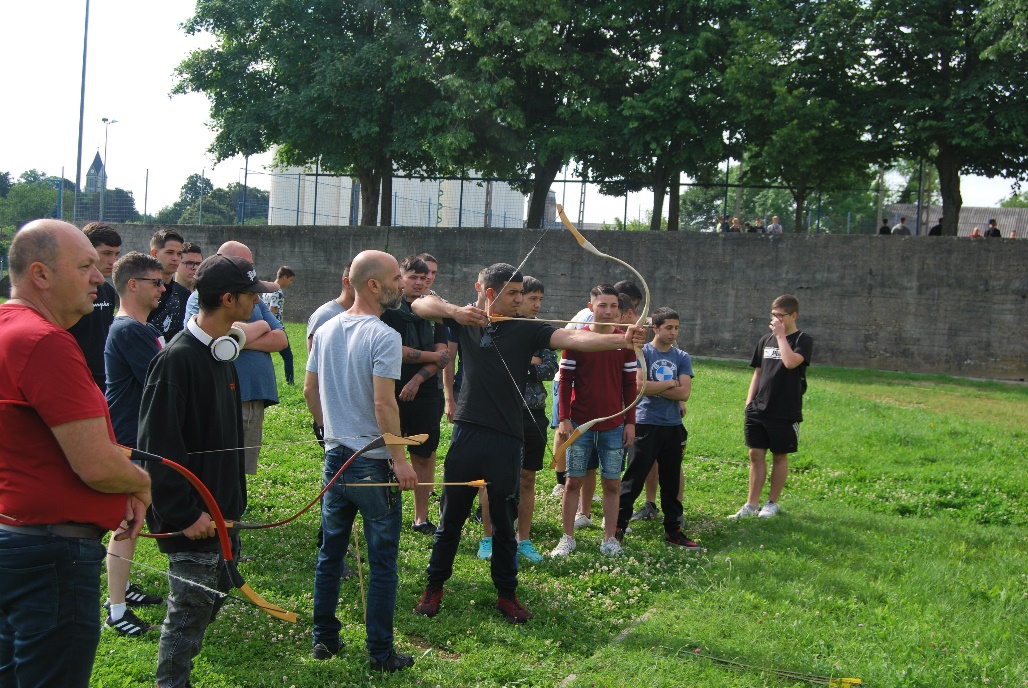 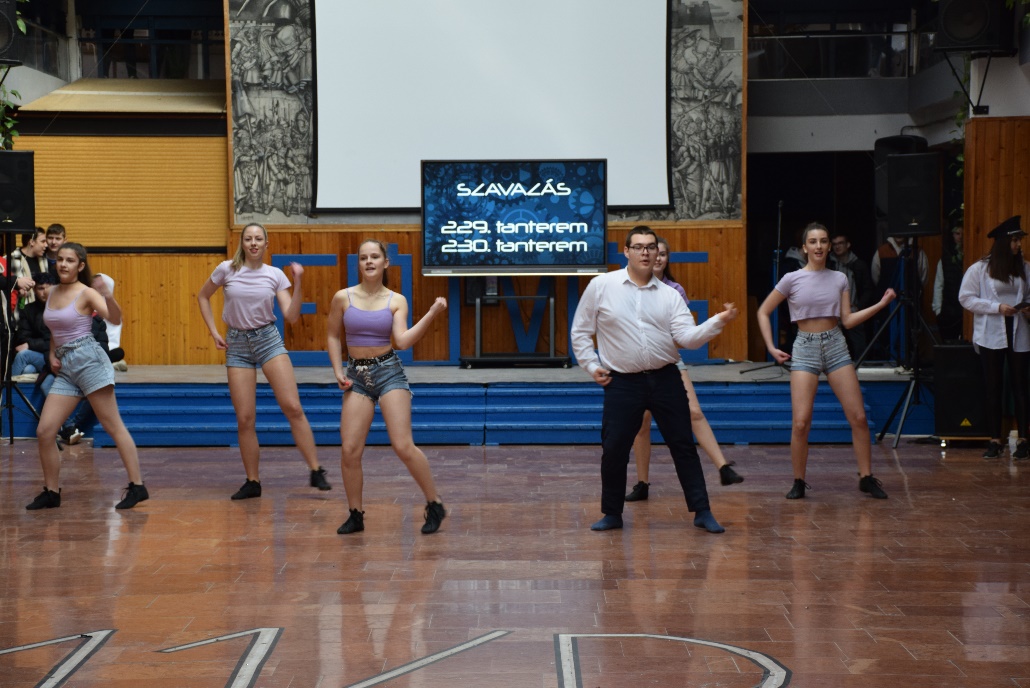 Rendszeres szakmai programok
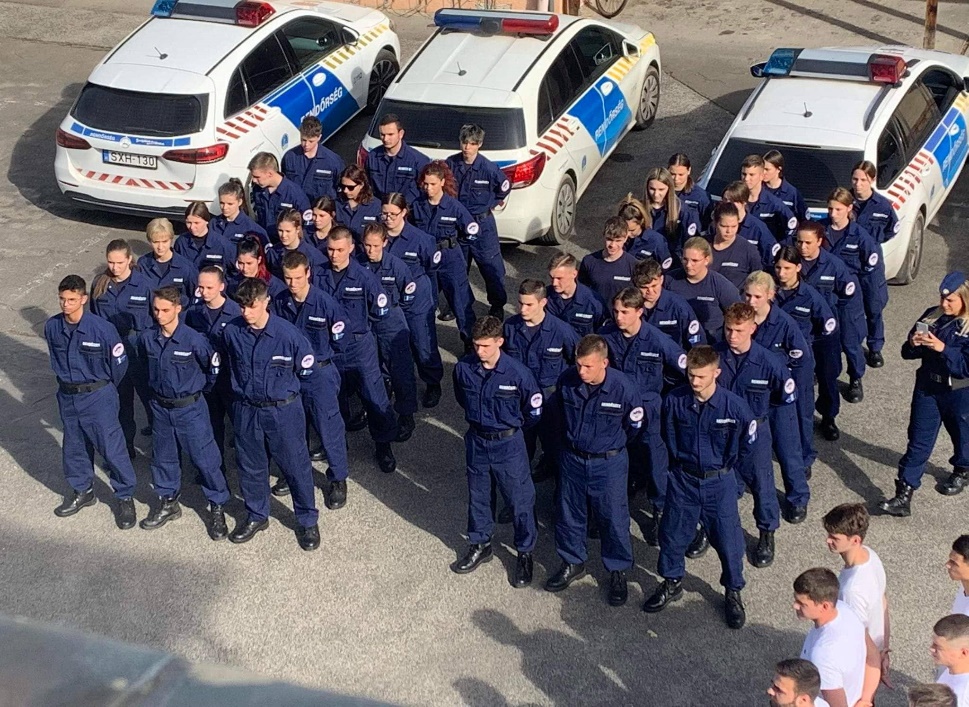 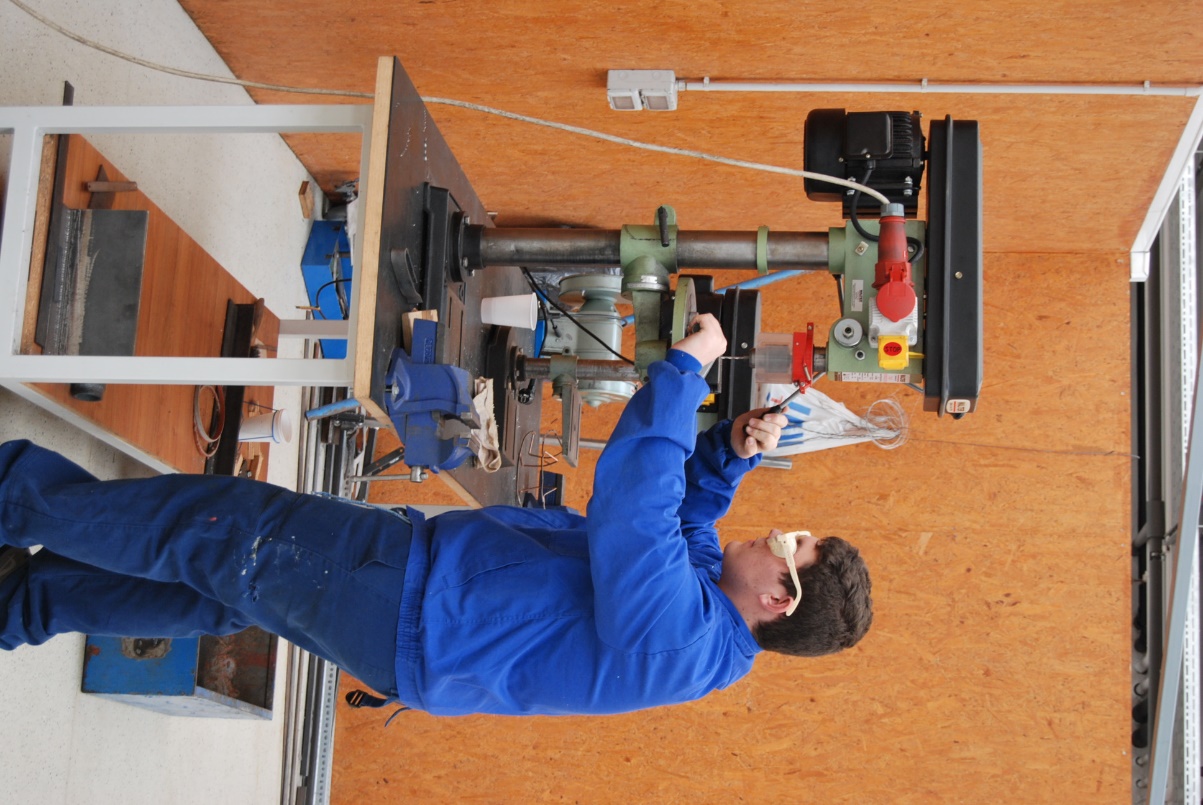 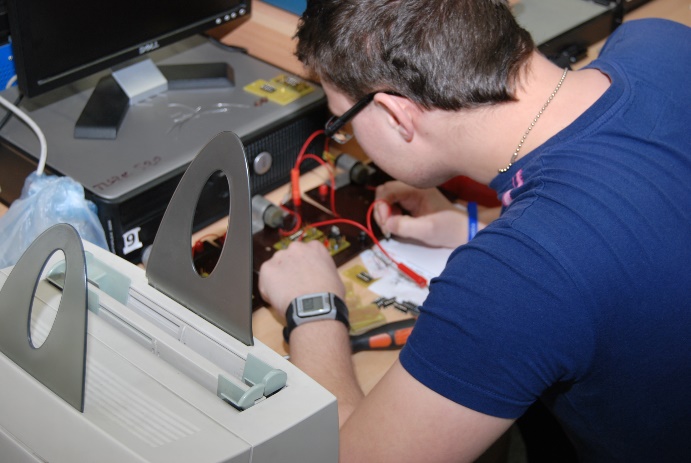 KAPOSVÁRI SZC EÖTVÖS LORÁND MŰSZAKI TECHNIKUM ÉS KOLLÉGIUM
A menő szakmák otthona!
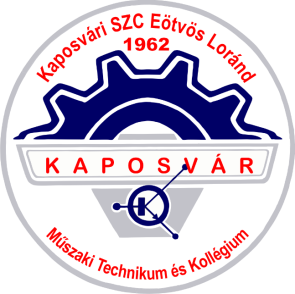 JELENTKEZZ HOZZÁNK, TANULJ SZAKMÁT!

SZERETETTEL VÁRUNK!
További kérdésekkel a kaposvari.eotvos@gmail.com címen fordulhatsz hozzánk.